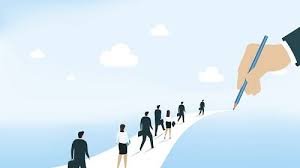 BÀI 4: QUY TRÌNH LỰA CHỌN NGHỀ NGHIỆP
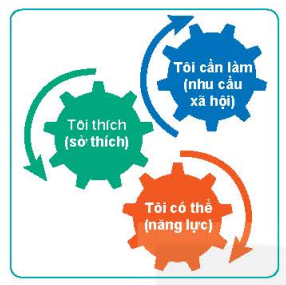 Ba yếu tố trong hình có ảnh hưởng như thế nào tới quyết định lựa chọn nghề nghiệp của bản thân trong lĩnh vực kĩ thuật?
I.Một số lí thuyết cơ bản về lựa chọn nghề nghiệp
1.Lí thuyết mật mã Holland
- Nếu chọn được nghề nghiệp phù hợp với tính cách -> dễ thích ứng và hoàn thành tốt các nhiệm vụ được giao, -> dễ đạt được thành công và hài lòng với nghề nghiệp.
- Thiên hướng nghề nghiệp chính là biểu hiện của tính cách
 + Có 6 môi trường nghề nghiệp tương ứng với 6 kiểu tính cách, đó là: nhóm kĩ thuật; nhóm nghiên cứu; nhóm nghệ thuật; nhóm xã hội, nhóm quản lí; nhóm nghiệp vụ.
Thực tế, tính cách của một người có thể là sự kết hợp của hai hay ba nhóm tính cách khác nhau.
? Em hãy tóm tắt các lý thuyết mật mã Holland và chỉ ra cách áp dụng lí thuyết trong chọn nghề cho bản thân
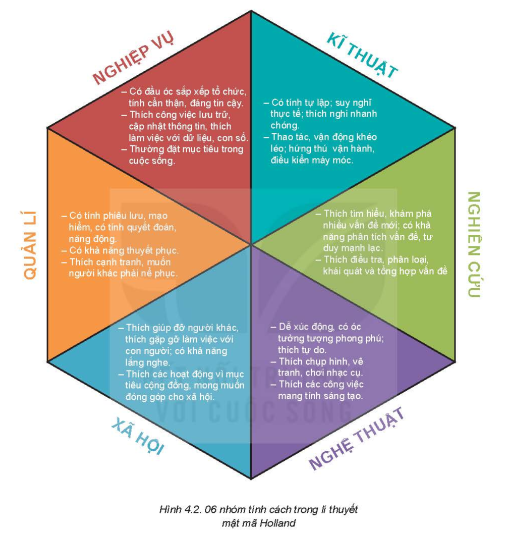 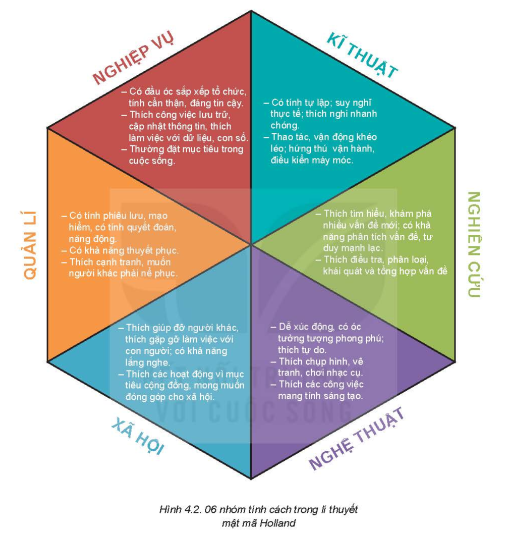 2.Lí thuyết cây nghề nghiệp
Lí thuyết cây nghề nghiệp chỉ ra mối quan hệ chặt chẽ giữa thành công trong nghề nghiệp với năng lực, cá tính, khả năng, giá trị nghề nghiệp của cá nhân
Cây nghề nghiệp gồm 2 bộ phận: 
+ Phần “gốc rễ” thể hiện cá tính, sở thích, khả năng, giá trị nghề nghiệp của mỗi cá nhân.

+ Phần “quả” thể hiện những mong muốn của con người đối với nghề nghiệp như cơ hội việc làm, môi trường làm việc tốt, lương cao, công việc ổn định và được nhiều người tôn trọng.
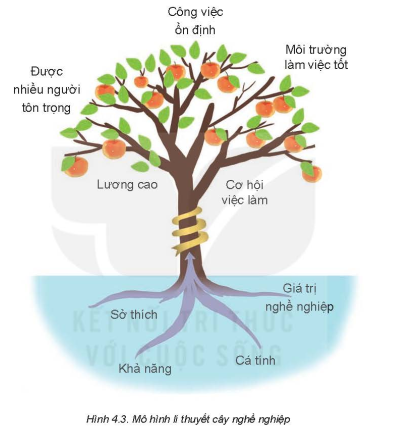 ? Em hãy mô tả mô hình cây nghề nghiệp
Cách áp dụng lí thuyết trong chọn nghề cho bản thân?
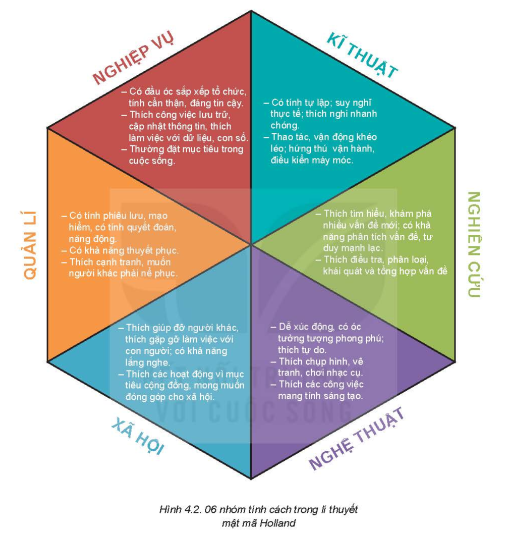 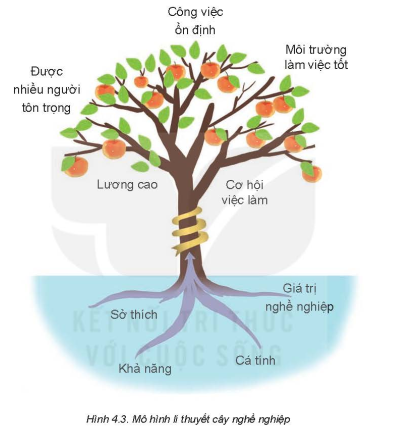 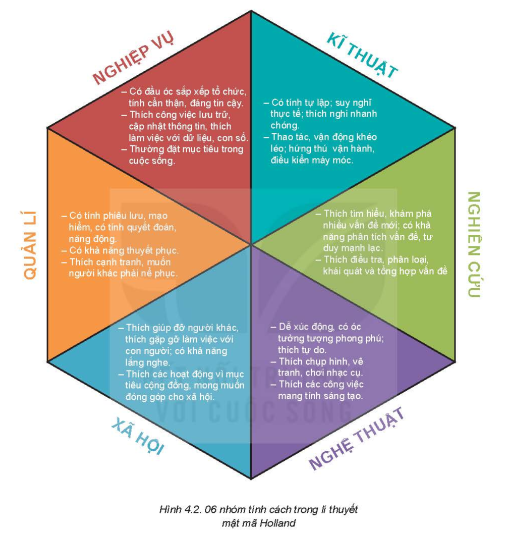 Luyện tập
Với lí thuyết mật mã Holland và lí thuyết cây nghề nghiệp, em hãy xác định những đặc điểm cơ bản về sở thích, năng lực, cá tính của bản thân?
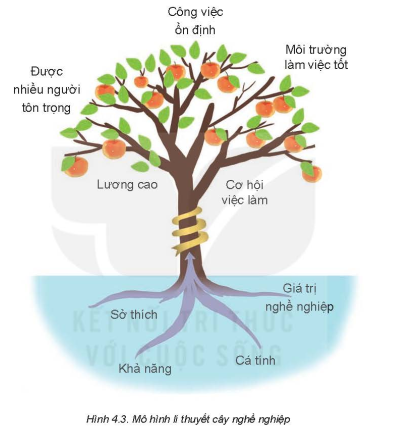 Luyện tập
https://www.youtube.com/watch?v=HBYnLTu2_04&list=PPSV
Xem video về nghề thợ điện.
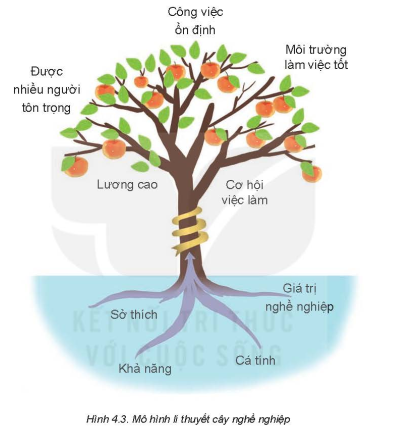 Quan sát Hình 4.4 - tìm hiểu thông tin và đặc điểm về nghề “thợ điện”, từ đó tìm hiểu rõ lí do mình phù hợp hay không khi làm nghề nghiệp này thông qua các lí thuyết cây nghề nghiệp.
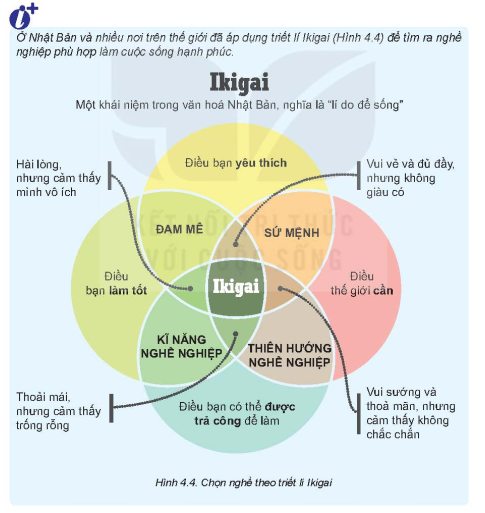 -Điều bạn thích là gì?
-Điều mà bạn giỏi?
-Điều mà bạn được trả tiền?
-Xã hội đang cần điều gì?
TIẾT 2
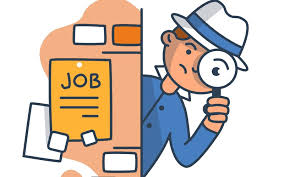 II. Các bước trong quy trình lựa chọn nghề
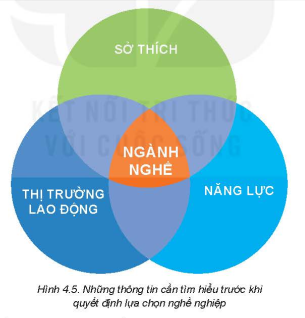 Quan sát hình 4.5 và cho biết: để chọn nghề, học sinh cần tìm hiểu những thông tin gì? Hoàn thành vào bảng:
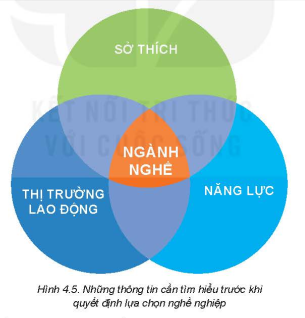 LUYỆN TẬP
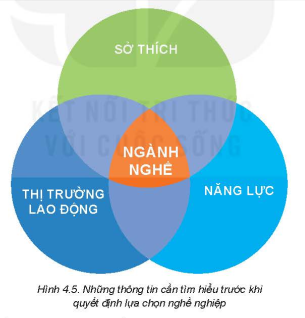 Với quy trình chọn nghề 3 bước, em có thể giải thích tại sao mình phải thực hiện theo từng bước đó hay không?
TIẾT 3
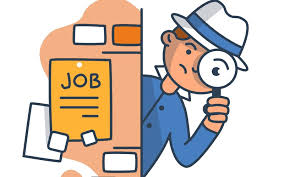 III. Các yếu tố ảnh hưởng đến quyết định lựa chọn nghề nghiệp của bản thân trong lĩnh vực kĩ thuật, công nghệ.
Tìm hiểu yếu tố ảnh hưởng đến quyết định lựa chọn nghề nghiệp để hoàn thành bảng sau:
TIẾT 4
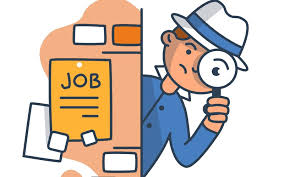 LUYỆN TẬP
Thảo luận: Lí do em lựa chọn hoặc không lựa chọn nghề thuộc lĩnh vực kĩ thuật, công nghệ và điền vào bảng:
VẬN DỤNG
Một bạn của em cho rằng, khi lựa chọn nghề cứ chọn nghề dễ xin việc và kiếm được nhiều tiền mà không cần quan tâm tới mình có thích nghề nghiệp đó hay không. Em hãy đưa ra những lời khuyên giúp bạn có những bước chọn nghề đúng đắn.